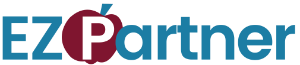 Matching School Needs and Partner Resources
Administrator Introductory Training
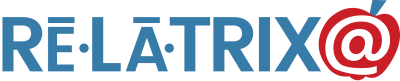 EZPartner In Context
Community Portal Platform
Partner Management System
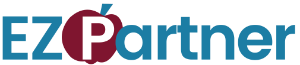 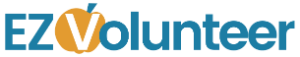 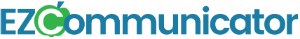 Volunteer Management System
Contact Management System
(Optional w/ EZPartner)
(Included w/ EZPartner)
Background Checks 
Notify About School Events
Campus Sign-In 
Report Hours By Partner
Partner Newsletter
EZPartner docs library
Event calendar & FAQs
Survey feedback & forms
Connect Business With Your Schools
Community Partner
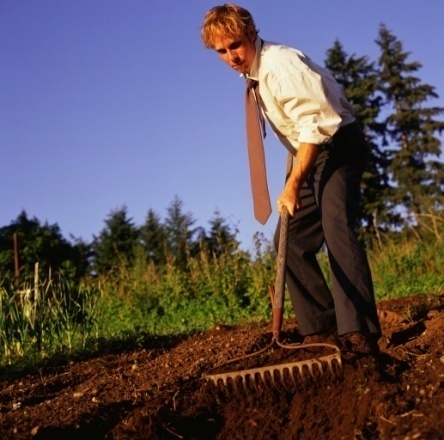 Offers
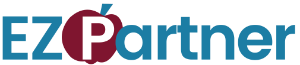 School Staff
Partners apply and then register with the district
Partners appear on the directory listing
Partners can create offers and respond to requests
Employees can register and connect with their employer
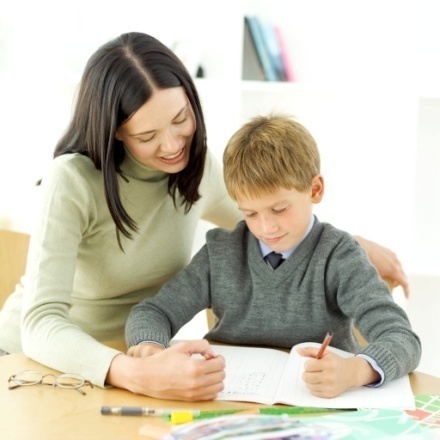 Requests
Staff register and select their school
Staff sign-in and create requests
Staff record outcomes of their requests
Staff search for partner offers
EZPartner users
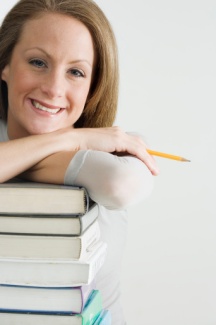 School Staff
  * Register individually
  * Affiliate w. their school
  * Post needs/requests
  * Reply to offers/resources
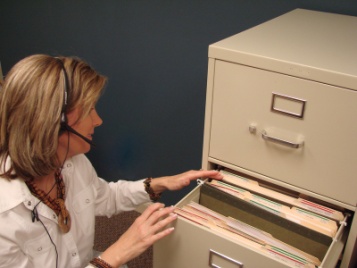 Community Organizations & Employees
  * Register individually
  * Affiliate w. their partner profile
  * Post offers/resources
  * Reply to needs/requests
District EZPartner Administrators
  * Recruit & register community organizations
  * Administer Partner Directory & Profiles
  * Facilitate w. communications & reporting
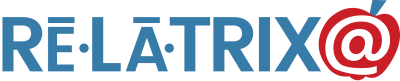 Browser Compatibility
End Users 
IE 9 or 10
Chrome
Firefox
Safari
Admin Users
IE 10
Firefox
Chrome
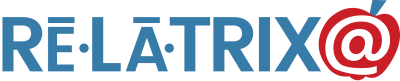 How Partners Get Started
Submit partner business for review
Receive verification e-mail to start registering business
Company logo
Corporate description
Profile manager
After profile verification by staff send activation e-mail
Post offers/respond to requests
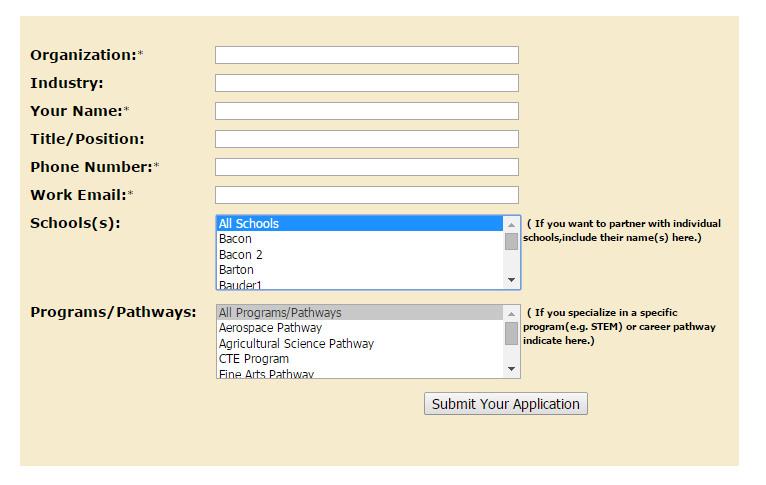 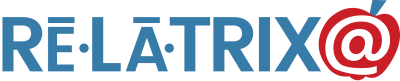 Tips For Registering Partners
You can require an Initial Application or go directly to Registration

New Partners must have a  ‘Profile Manager’

Name & Display Name can be the same

Logo upload must be LT 100kb and JPG, GIF or PNG

Profile Manager Username = Email Address
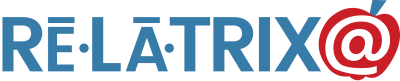 Partners, Users, & Relationships
All Partners, Employees, Staff, Admin start with a User record
All Partners, Employees, Staff have one or more School Relationship on their User record
Each Partner Contact is assigned an EZP-Partner Contact relationship w/ the central office and schools on their Partner Profile
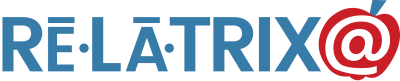 Partner Status
Pending  =  Registered & awaiting  activation
Active     =  Profile on Directory & account access
Deleted   =  Remains in DB, but not displayed on lists
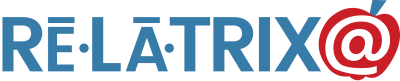 Once A Partner Registers
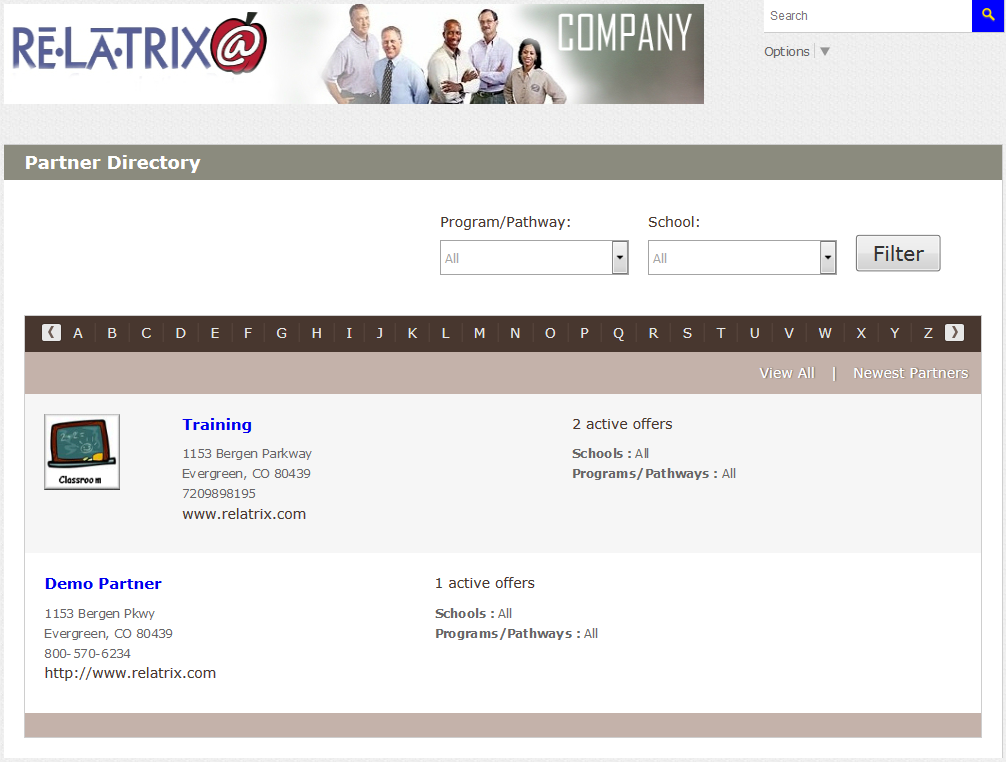 New partners displayed on front page of directory

Browse by business name

Filter by School or Program

Track active offers from business & employees
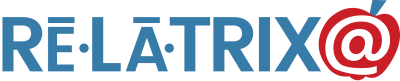 Tips For Administering Partners
Go To Admin > Partner Mgt > Partners
Update/add details to Partner Profile
Assign to Schools or Programs
Replacement Partner Contact must have an existing User record (Create an employee record and then assign as Partner Contact)
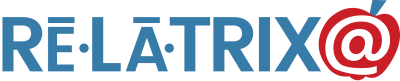 Sign Up Partner Employees
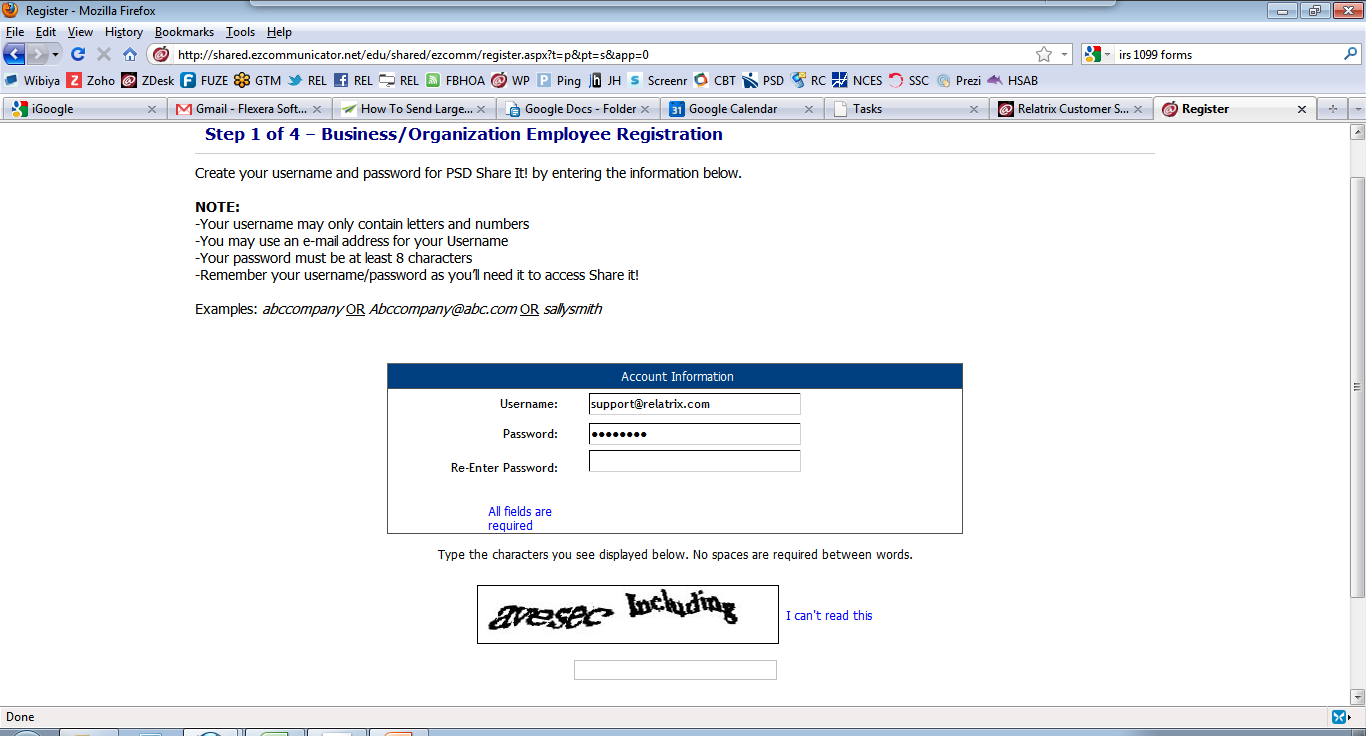 Register employees after establishing a directory of partners

Associate employees with their business employer for browsing and tracking

Activate account to post offers and contact school staff posting requests
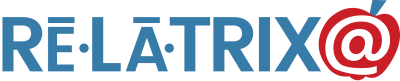 Tips For Signing Up Employees
Employees either select an Active Partner or sign up as UNAFFILIATED

Employees receive activation email or it is sent to EZPartner Administrator

Once activated employees can create offers and respond to requests
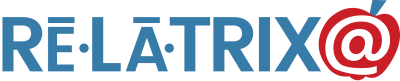 Offer Resources To Schools
Filter offers by partner, category or expiration

Create new offers as a 
 business or employee

Contact offeror, email a friend, or share on social media
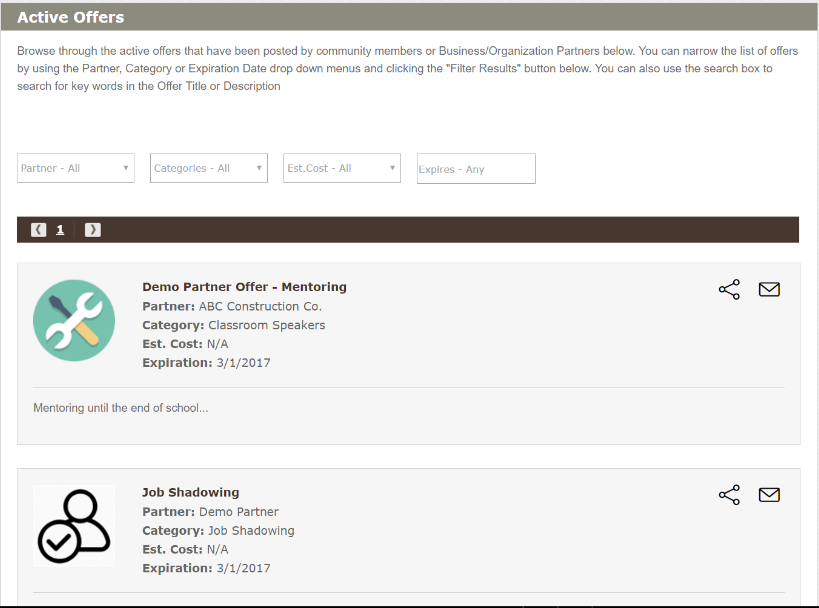 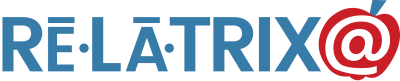 Tips For Administering Offers
Go To Admin > Partner Mgt > Offers
Filter by partner, type or date
Extend, Close or Delete offers
Record outcomes
From Action list Send Notice to Offer Contacts
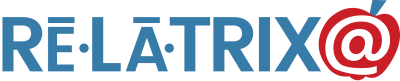 Respond To School Requests
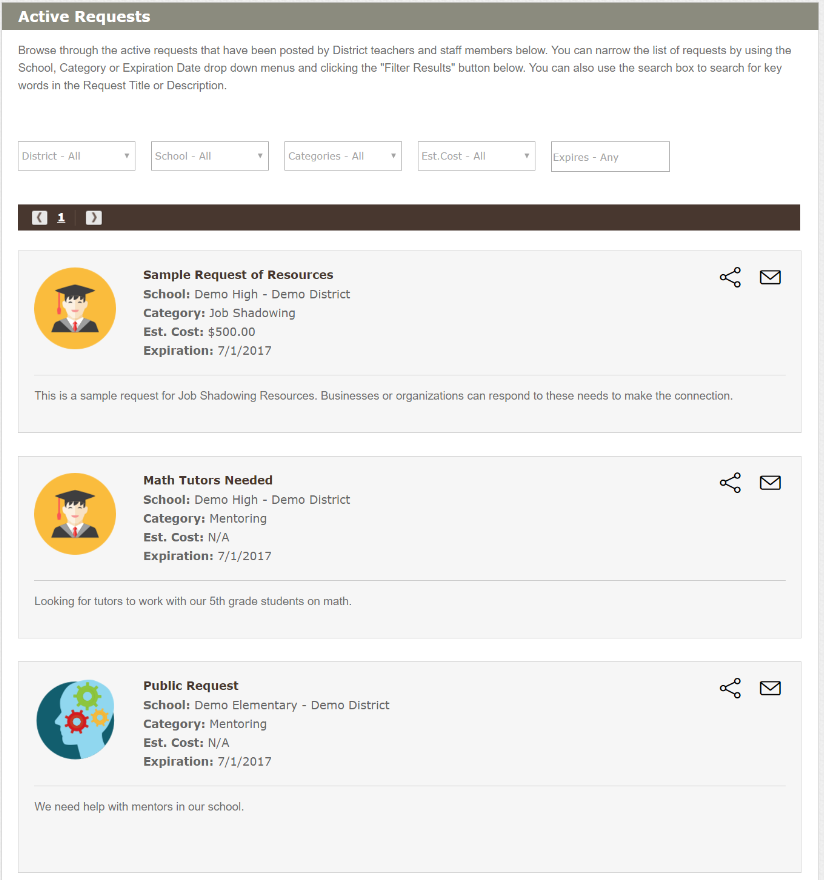 School staff create requests

Filter request list by school
category or expiration

Contact teacher or admin to offer assistance
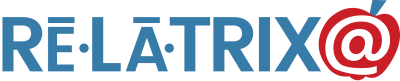 Tips For Administering Requests
Go To Admin > Partner Mgt > Requests
Category Coordinators can be notified of new requests
Filter requests by school, type or date
Send expiration or close reminders 
Record Outcomes and Close requests
From Action list Send Notice to request contacts
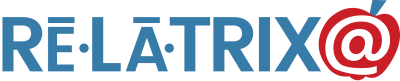 Record Outcomes
Track successful completion of activity for offers or requests

Gather quantitative feedback on students, staff, hours and donations

Include qualitative feedback
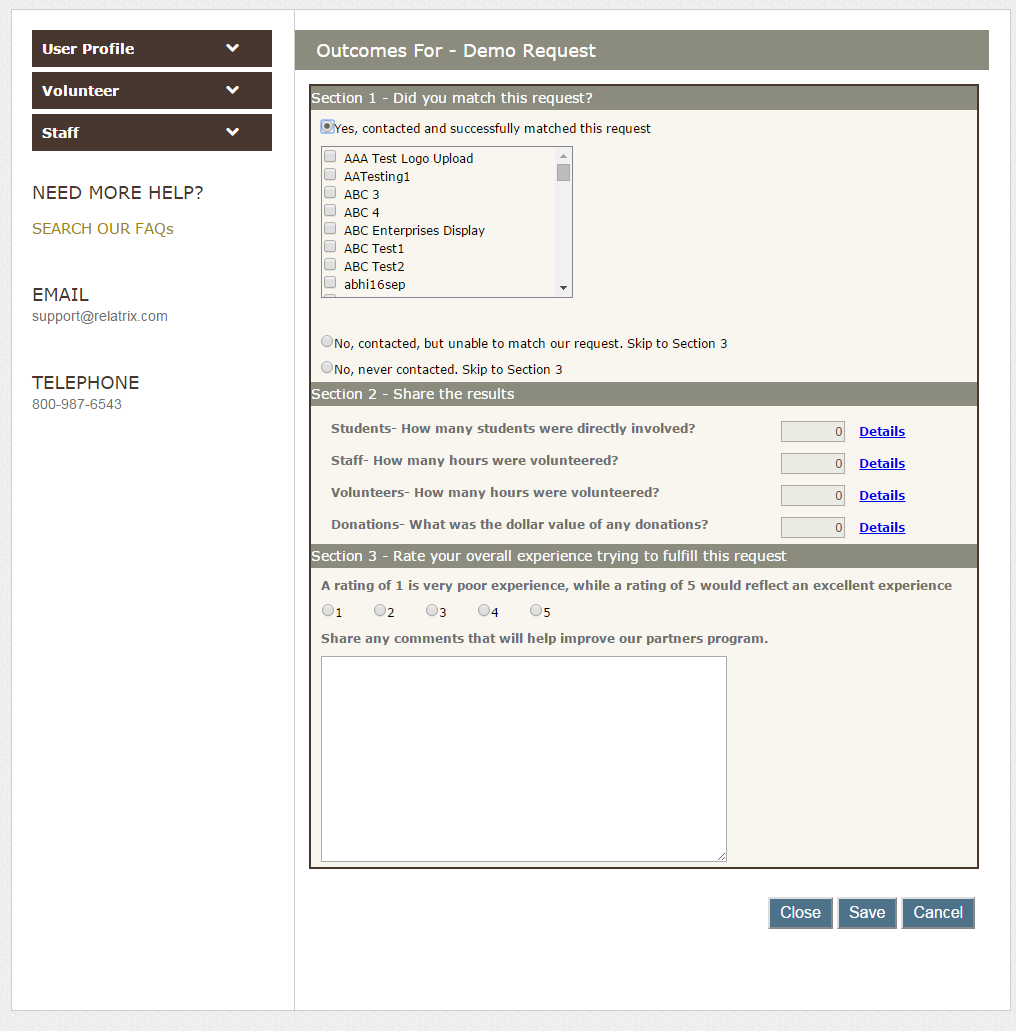 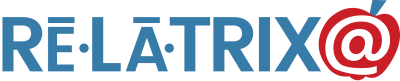 Tips For Recording Outcomes
Match one or multiple partners/schools
Record Students involved, Staff development, plus Volunteer and Donations made
Save results or Close
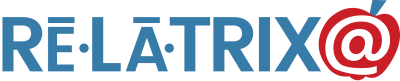 Notify Partners & Staff
Allow partners and staff to subscribe to newsletters 

Select recent or expiring offers or requests to publish

Use predefined HTML templates for newsletters
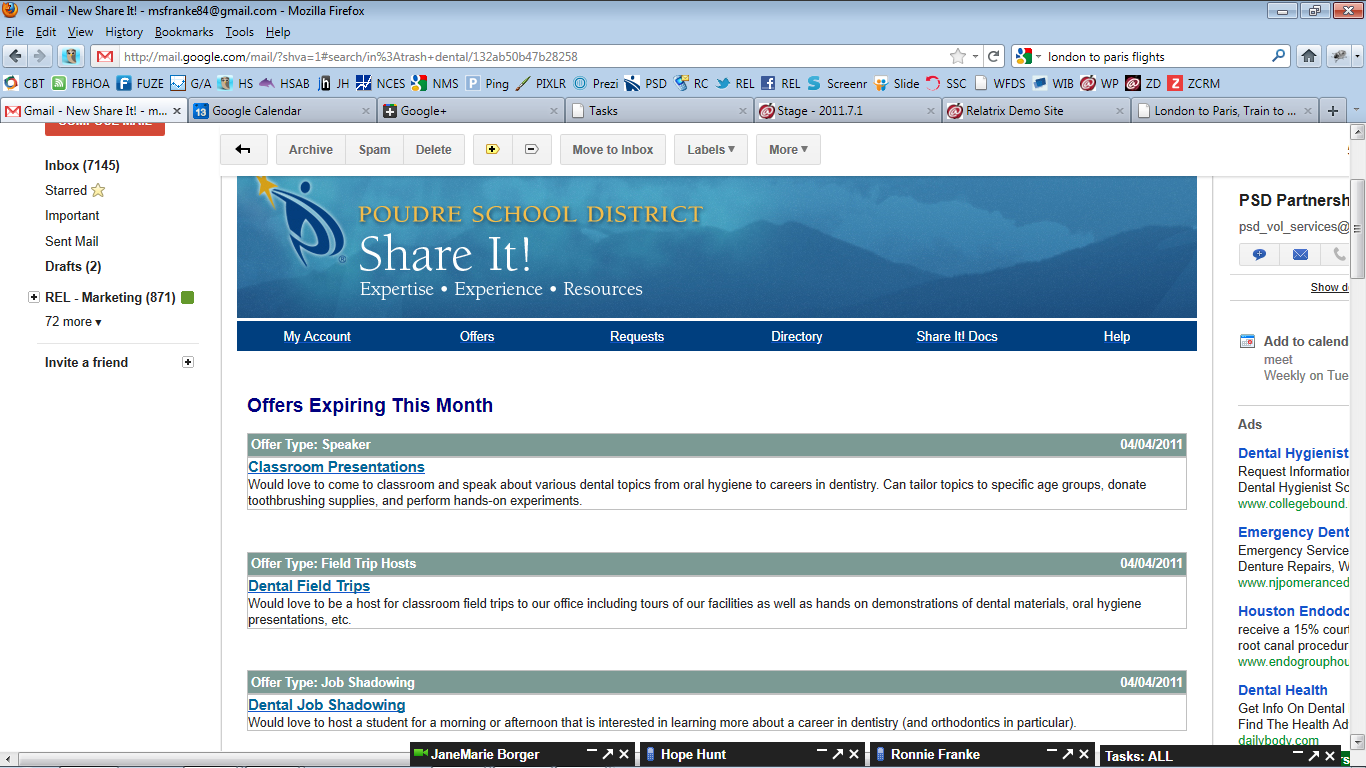 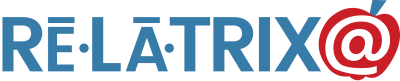 Thank you
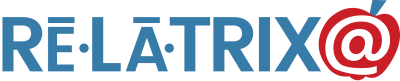 K12 Community Engagement Solutions
Mark S. Franke  |  Relatrix Corporation  |  mfranke@relatrix.com  |  800.570.6234